স্বাগতম
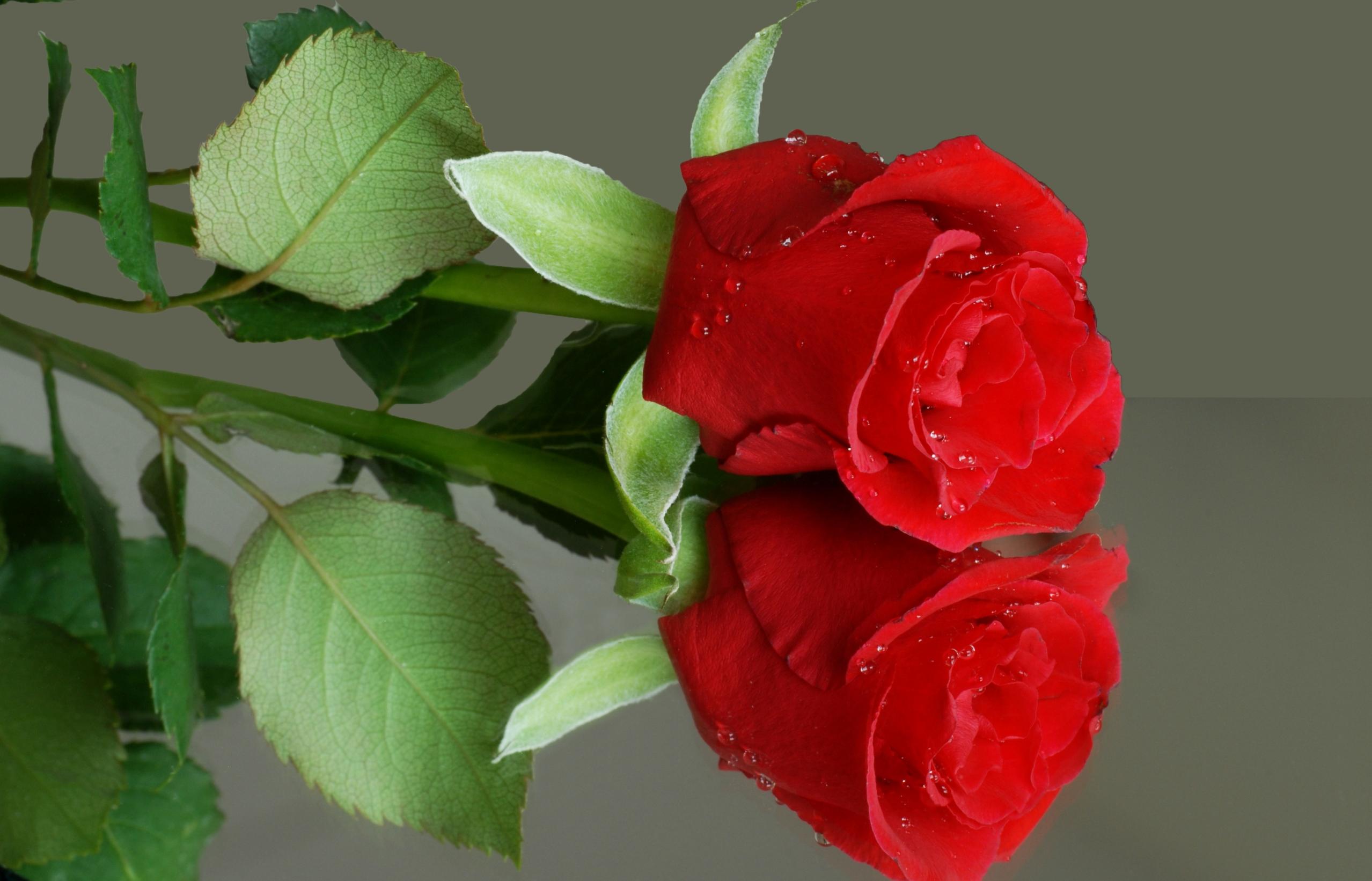 সবাইকে লাল গোলাপের শুভেচ্ছা
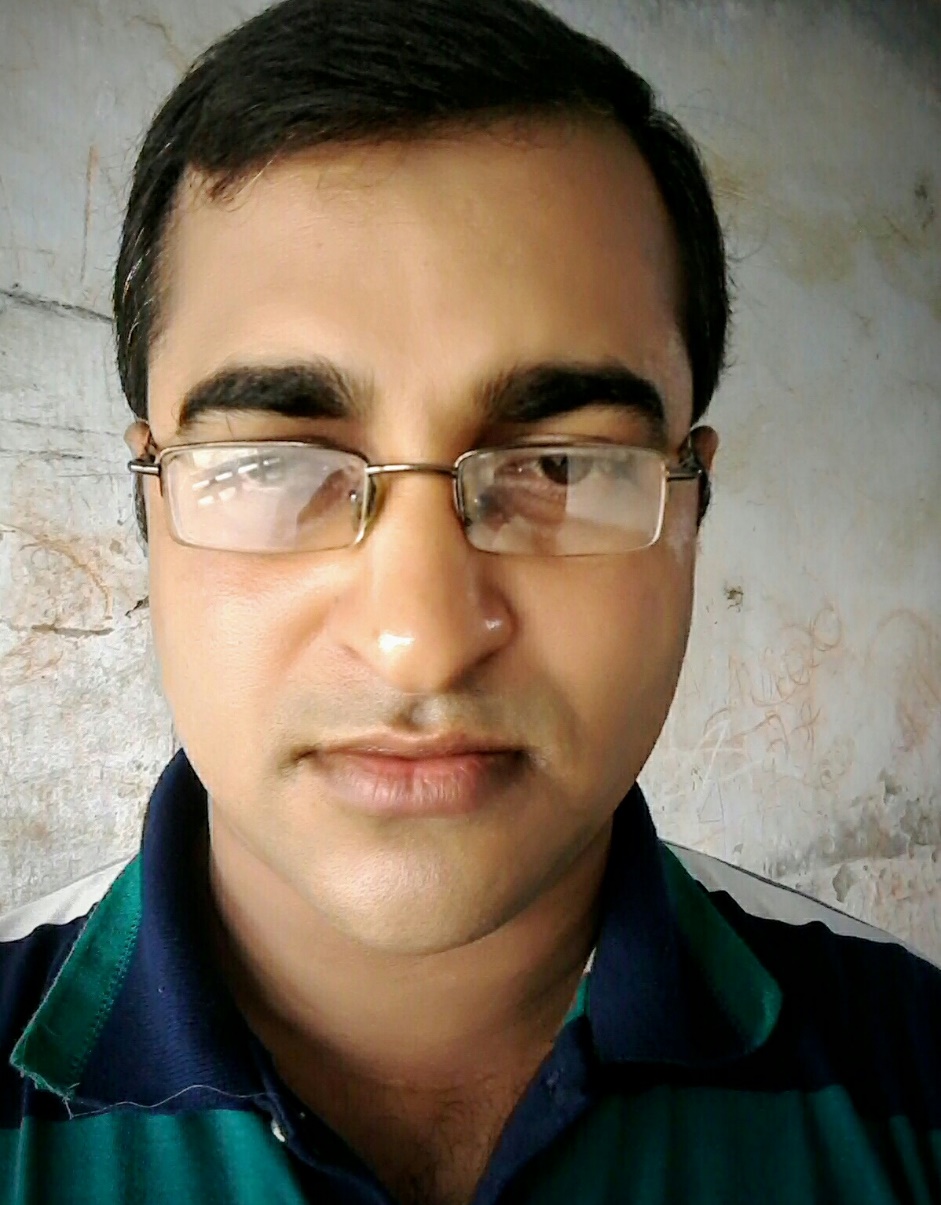 শিক্ষকের পরিচিতি
মিজানুর রহমান
সহকারী শিক্ষক
শাহরাস্তি সরকারি প্রাথমিক বিদ্যালয়
শাহরাস্তি, চাঁদপুর।
পাঠ পরিচিতি
শ্রেণি    –   চতুর্থ
বিষয়    –  গণিত
পাঠ      -   ত্রিভুজ
পাঠ্যাংশ – বাহুভেদে ত্রিভুজ
শিখনফল
২৯.১.১ সমবাহু , সমদ্বিবাহু ও বিষমবাহু ত্রিভুজ       		কী তা বলতে পারবে ও ছবি দেখে শনাক্ত  		করতে পারবে।
আবেগ সৃষ্টি
এসো আমরা একটি ভিডিও দেখি
পূর্ব জ্ঞান যাচাই
১) ত্রিভুজ কী?
২) ত্রিভুজ কত প্রকার ও কী  	কী?
পাঠ ঘোষণা ও শিরোনাম
সুন্দর বলেছ, তাহলে আজ আমরা সমবাহু, সমদ্বিবাহু ও বিষমবাহু ত্রিভুজ সম্পর্কে জানব।
উপস্থাপন
বাস্তব পর্যায়- কাগজ কেটে ও কাঠি ব্যবহার বিভিন্ন  				ধরনের ত্রিভুজ ( সমবাহু, সমদ্বিবাহু  				ও বিষমবাহু) তৈরি করে।
অর্ধ বাস্তব পর্যায়
যে ত্রিভুজের তিন বাহু সমান তাকে সমবাহু ত্রিভুজ বলে।
সমবাহু ত্রিভুজ
যে ত্রিভুজের তিনটি বাহু সমান তাকে সমবাহু ত্রিভুজ বলে।
সমবাহু ত্রিভুজ
যে ত্রিভুজের দুইটি বাহু সমান তাকে সমদ্বিবাহু ত্রিভুজ বলে।
সমদ্বিবাহু ত্রিভুজ
দুইটি বাহু সমান
সমদ্বিবাহু ত্রিভুজ
যে ত্রিভুজের তিনটি বাহু অসমান তাকে বিষমবাহু ত্রিভুজ বলে।
বিষমবাহু ত্রিভুজ
বস্তু নিরপেক্ষ পর্যায়
বোর্ডে চিত্র এঁকে ও বর্ণ দ্বারা চিহ্নিত করে।
যেমন-
ক
ক
ক
গ
খ
খ
গ
খ
গ
দলীয় কাজ-
লাল দল - সমবাহু ত্রিভুজ আঁক
নীল দল - সমদ্বিবাহু ত্রিভুজ আঁক
সবুজ দল - বিষম বাহু ত্রিভুজ আঁক
মুল্যায়ন
-
সবাই নিজ নিজ খাতায় সমবাহু, সমদ্বিবাহু ও বিষমবাহু ত্রিভুজ আঁক।
সৃজনশীল কাজ-
কাগজ কেটে সমবাহু, সমদ্বিবাহু ও বিষমবাহু ত্রিভুজ তৈরি করে আনবে।
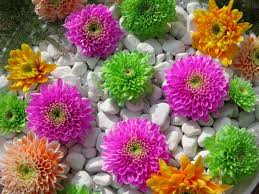 ধন্যবাদ সবাইকে